1
Perfection: The Absolute Standard
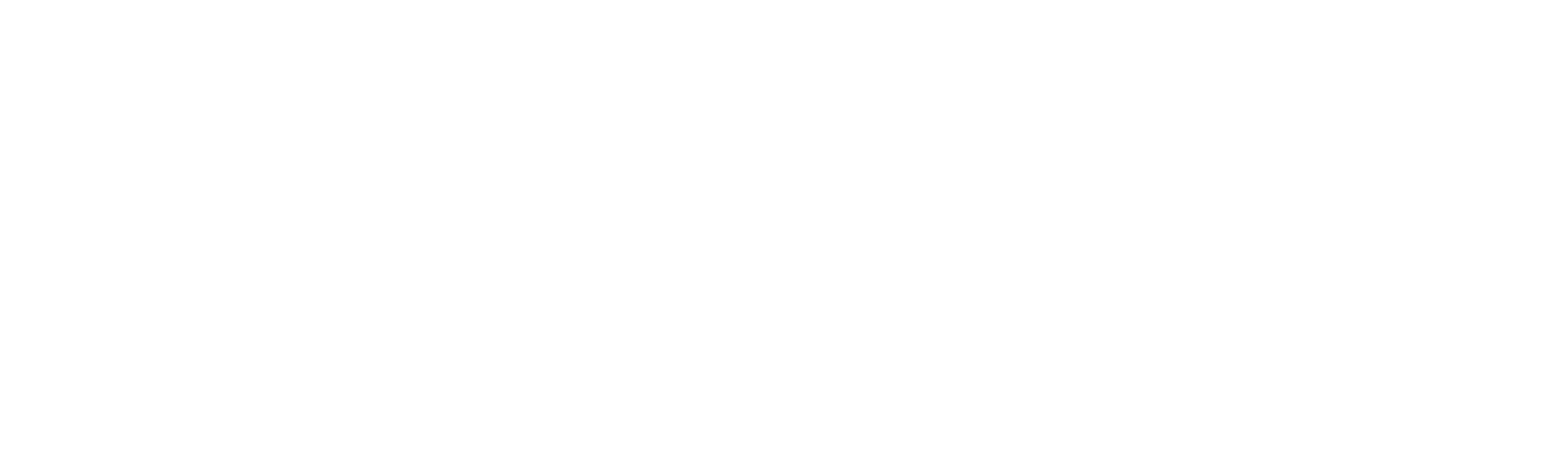 What’s wrong with the title?
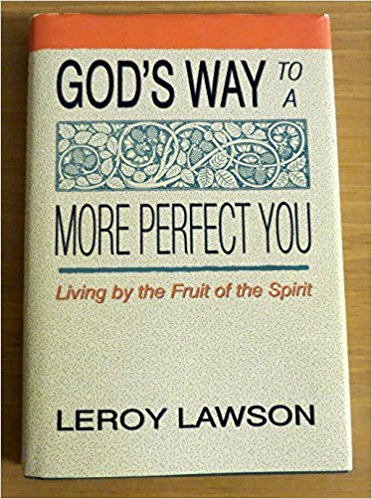 Two ways for self-improvement for atheists and humanists:
1. Be your best self2. I’m OK, you’re OK
Eastern religions seek self-improvementthrough self-denial to the point of disconnecting self from the material world.
For Jews and Muslims perfection is more a corporate than a personal experience.
For pagans and those who worship forcesin nature, perfection does not exist,survival and appeasing their gods is best to hope for.
Christians and Perfection
See perfection in Christ
Know it cannot be attained
Understand that perfect peace among nations will not happen
Realize that perfection is not based on blessings and riches
What is the Christian’s Attitude and Approach?
Perfection is the absolute standard of the Christian life
We try to be perfect, like Jesus,as a way of showing our faith in Him.
What is the Christian’s Attitude and Approach?
Perfection is the absolute standard of the Christian life
 Perfection is a choice
Contact with the perfection of Christ has several effects:
Confirms our imperfection
Contact with the perfection of Christ has several effects:
Confirms our imperfection
Provides a vision
Contact with the perfection of Christ has several effects:
Confirms our imperfection
Provides a vision
Provides a measure
Contact with the perfection of Christ has several effects:
Confirms our imperfection
Provides a vision
Provides a measure
Offers a choice
Perfection is expressed/described as virtues – Love, Joy, Peace, etc.  (Galatians 5:13-25)
Perfection  =  Christlikeness
THE CHOICE
Follow after 
imperfection
Strive after
perfection
Two Kinds of Perfection
Conditional Perfection
Our “perfect” condition is bestowed upon us as a gift from God based on our faith in Jesus.
Two Kinds of Perfection
Conditional Perfection
 Actual Perfection
Actual perfection is the visible progress we make as we pursue Christlikeness.
Confusion occurs when people try to achieve conditional perfection through the practice of striving for actual perfection.
QUESTIONIf I am considered perfect in Christ,why bother seeking actual perfection?
How will I spend the rest of my life?
7 Reasons to Pursue Actual Perfection
Express Faith
Provide a Witness
Experience Christ
Experience Heaven
7 Reasons to Pursue Actual Perfection
Guard against the world
Most perfect thing to do
A rewarding pursuit